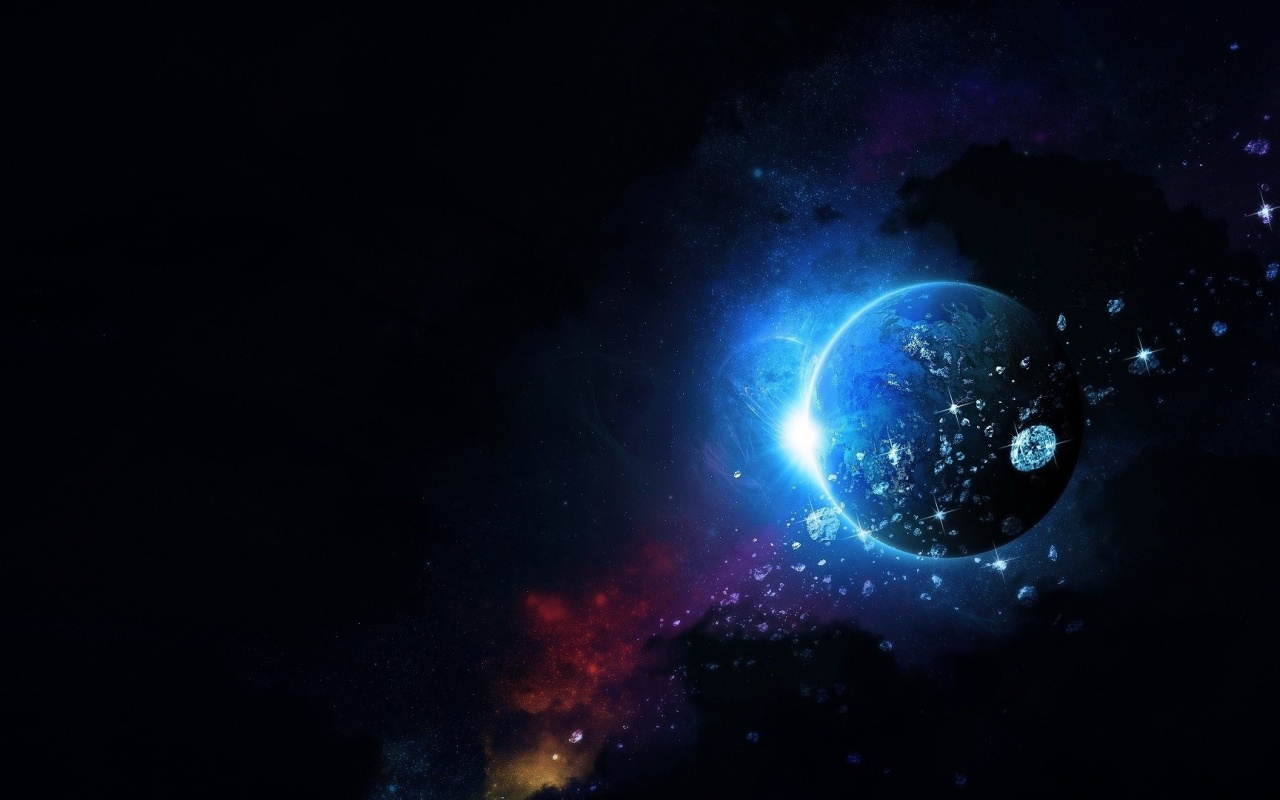 POWERPOINT 
  TEMPLATE
SPEAKER:
标题数字等都可以通过点击和重新输入进行更改，顶部“开始”面板中可以对字体、字号、颜色、行距等进行修改。建议正文10号字，1.3倍字间距。
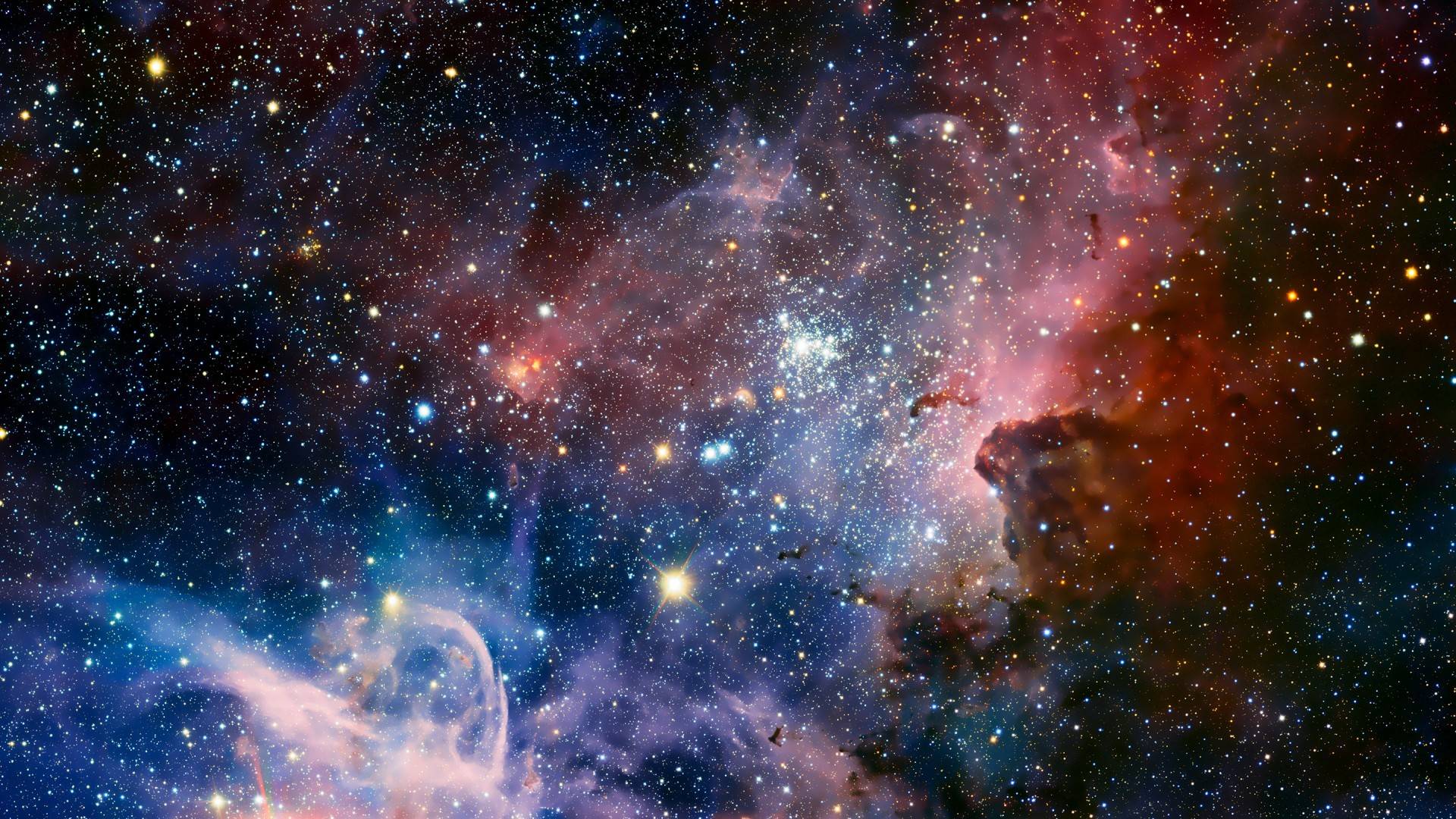 CONTENTS
1.点击此处添加标题
2.点击此处添加标题
3.点击此处添加标题
4.点击此处添加标题
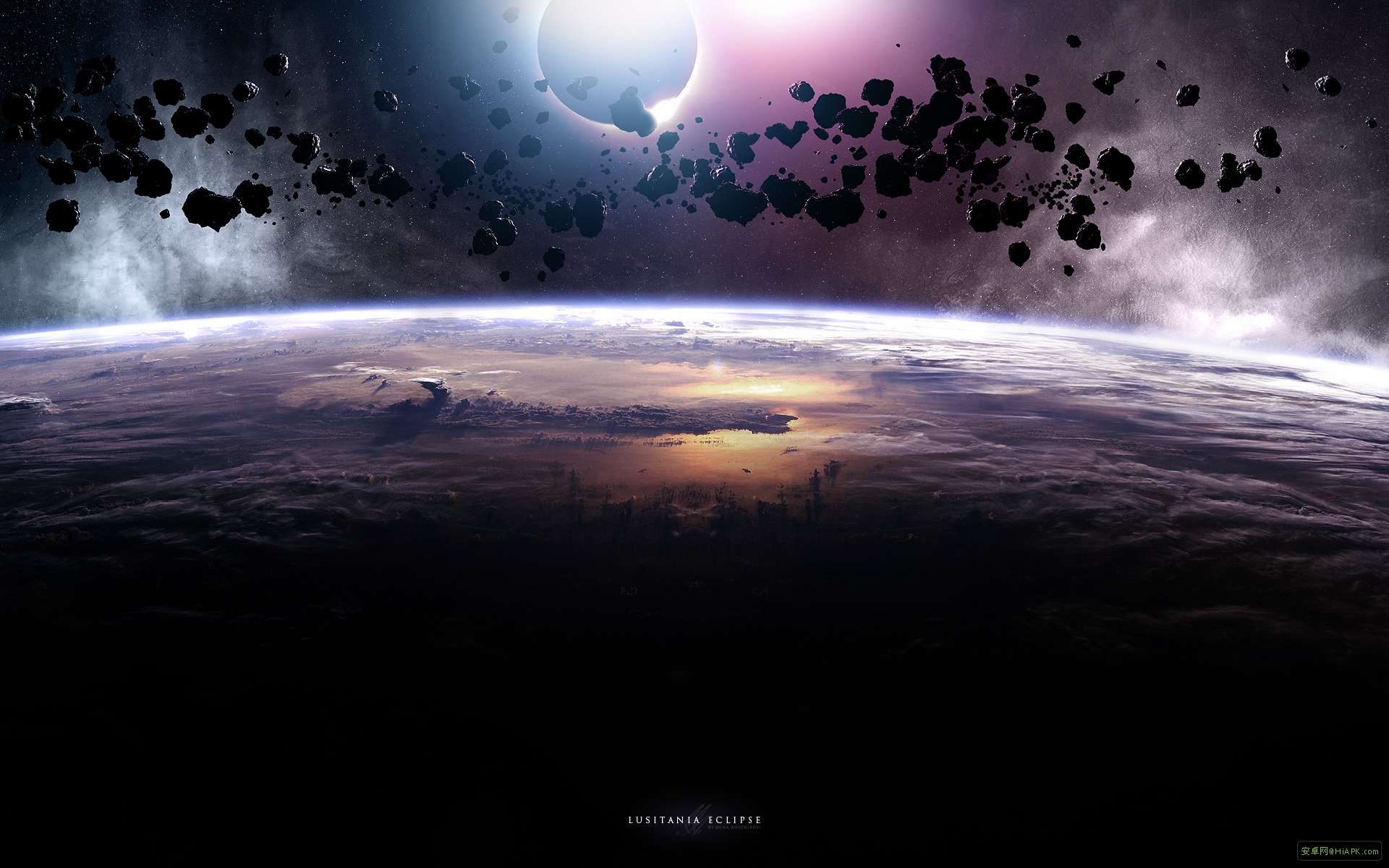 PART ONE
点击此处添加标题
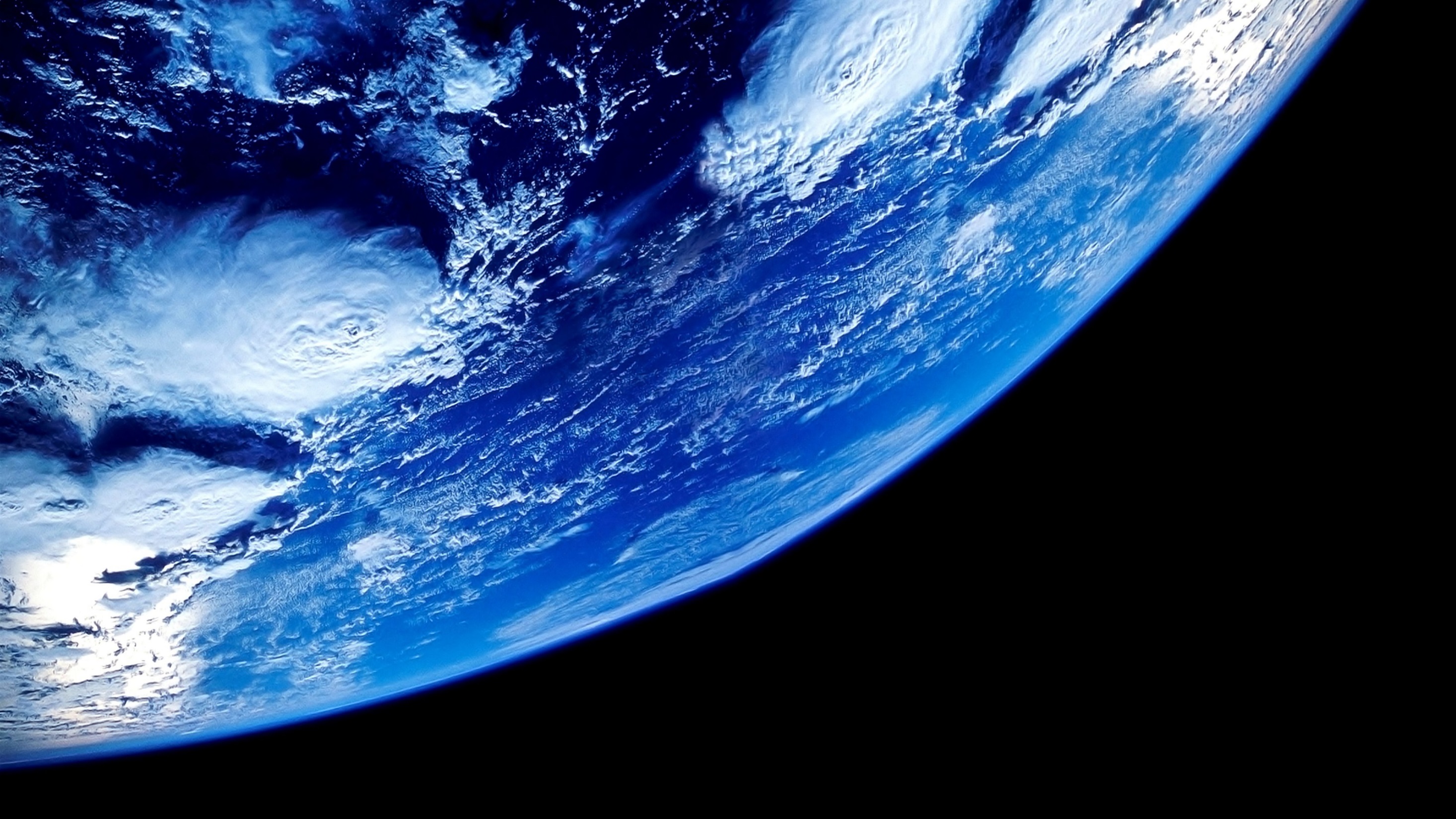 点击此处添加标题
CLICK TO ADD YOUR TEXT HERE
A man is not old as long as he is seeking something. A man is not old until regrets take the place of dreams. I can make it through the rain. I can stand up once again on my own. One's real value first lies in to what degree and what sense he set himself.
A man is not old as long as he is seeking something. A man is not old until regrets take the place of dreams. I can make it through the rain. I can stand up once again on my own. One's real value first lies in to what degree and what sense he set himself.
标题数字等都可以通过点击和重新输入进行更改，顶部“开始”面板中可以对字体、字号、颜色、行距等进行修改。建议正文12号字，1.3倍字间距。
点击此处添加标题
CLICK TO ADD YOUR TEXT HERE
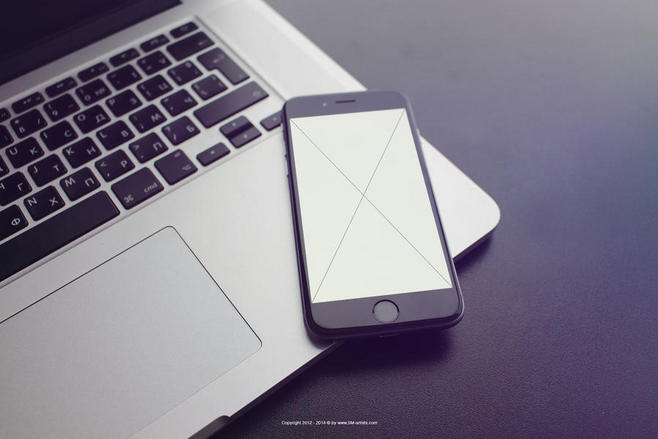 A man is not old as long as he is seeking something. A man is not old until regrets take the place of dreams. I can make it through the rain. I can stand up once again on my own. One's real value first lies in to what degree and what sense he set himself.
标题数字等都可以通过点击和重新输入进行更改，顶部“开始”面板中可以对字体、字号、颜色、行距等进行修改。建议正文12号字，1.3倍字间距。
点击此处添加标题
You cannot improve your past, but you can improve your future. Once time is wasted, life is wasted.
You cannot improve your past, but you can improve your future. Once time is wasted, life is wasted.
ADD YOUR TEXT
ADD YOUR TEXT
ADD YOUR TEXT
ADD YOUR TEXT
You cannot improve your past, but you can improve your future. Once time is wasted, life is wasted.
You cannot improve your past, but you can improve your future. Once time is wasted, life is wasted.
点击此处添加标题
50%
75%
96%
ADD YOUR TEXT
ADD YOUR TEXT
ADD YOUR TEXT
You cannot improve your past, but you can improve your future. Once time is wasted, life is wasted.
You cannot improve your past, but you can improve your future. Once time is wasted, life is wasted.
You cannot improve your past, but you can improve your future. Once time is wasted, life is wasted.
标题数字等都可以通过点击和重新输入进行更改，顶部“开始”面板中可以对字体、字号、颜色、行距等进行修改。建议正文12号字，1.3倍字间距。
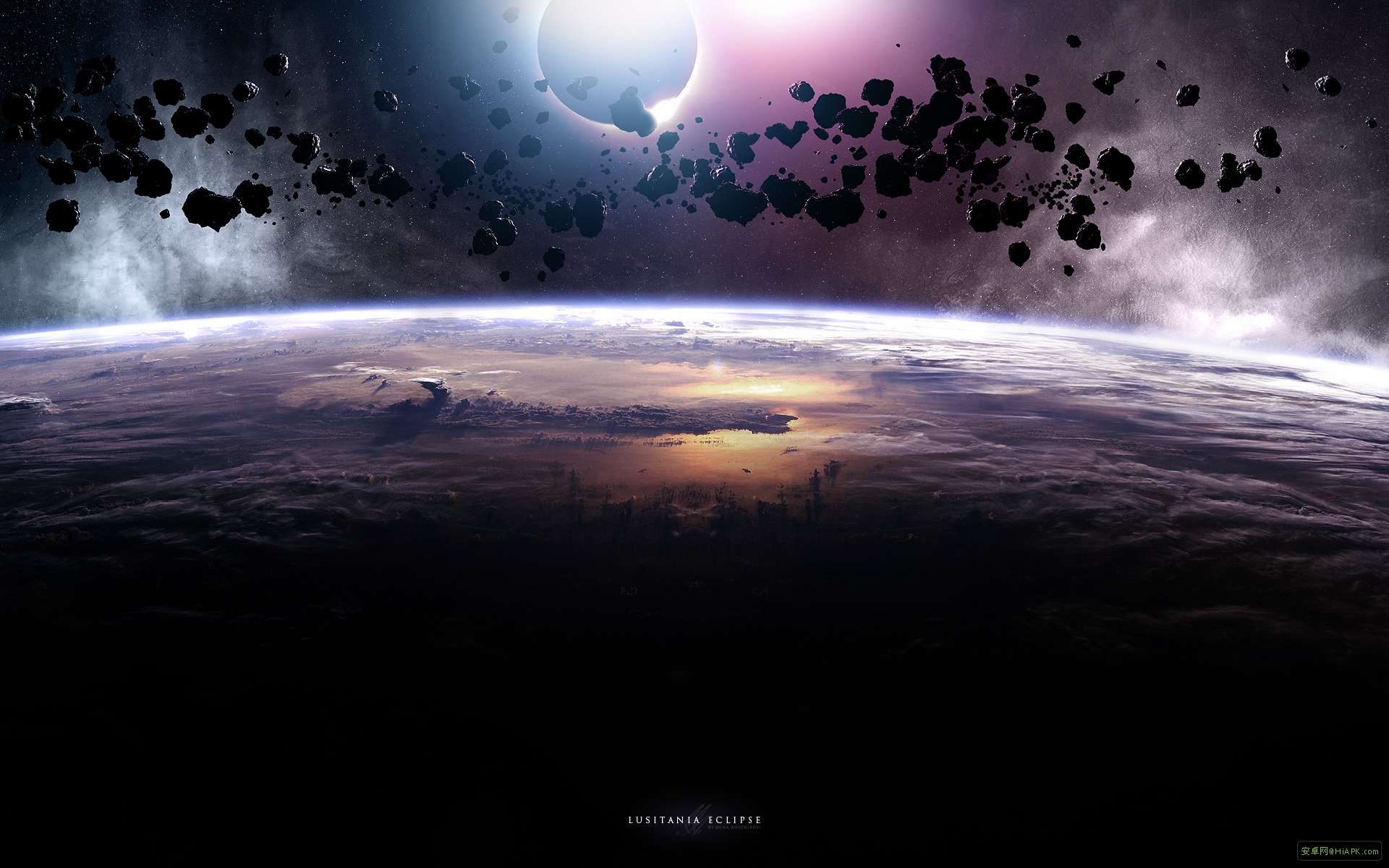 PART TWO
点击此处添加标题
点击此处添加标题
A man is not old as long as he is seeking something. A man is not old until regrets take the place of dreams. I can make it through the rain. I can stand up once again on my own. One's real value first lies in to what degree and what sense he set himself.
CLICK TO ADD YOUR TEXT HERE
标题数字等都可以通过点击和重新输入进行更改，顶部“开始”面板中可以对字体、字号、颜色、行距等进行修改。建议正文12号字，1.3倍字间距。
点击此处添加标题
CLICK TO ADD YOUR TEXT HERE
A man is not old as long as he is seeking something. A man is not old until regrets take the place of dreams. I can make it through the rain. I can stand up once again on my own. One's real value first lies in to what degree and what sense he set himself.
B
C
A
标题数字等都可以通过点击和重新输入进行更改，顶部“开始”面板中可以对字体、字号、颜色、行距等进行修改。建议正文12号字，1.3倍字间距。
点击此处添加标题
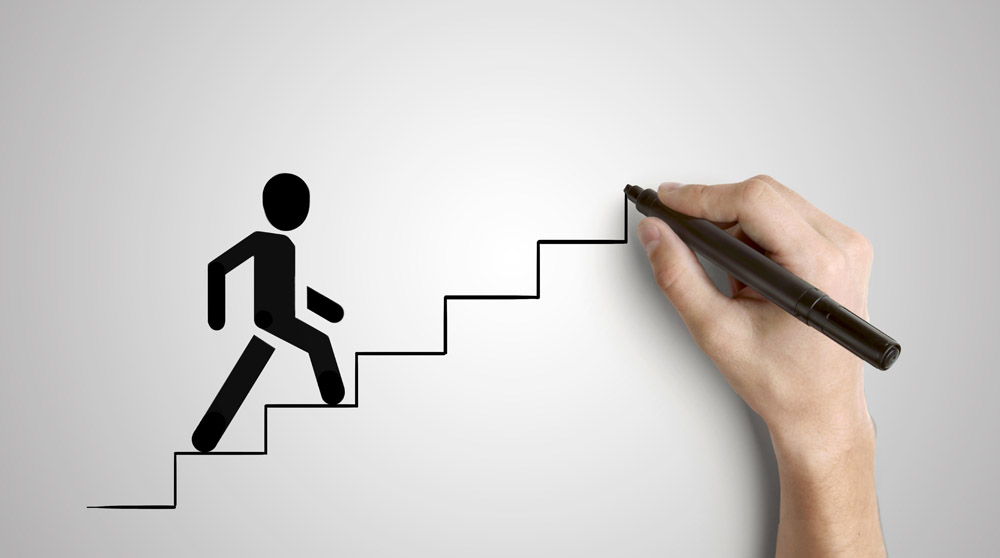 CLICK TO ADD YOUR TEXT HERE
A man is not old as long as he is seeking something. A man is not old until regrets take the place of dreams. I can make it through the rain. I can stand up once again on my own. One's real value first lies in to what degree and what sense he set himself.
标题数字等都可以通过点击和重新输入进行更改，顶部“开始”面板中可以对字体、字号、颜色、行距等进行修改。建议正文12号字，1.3倍字间距。
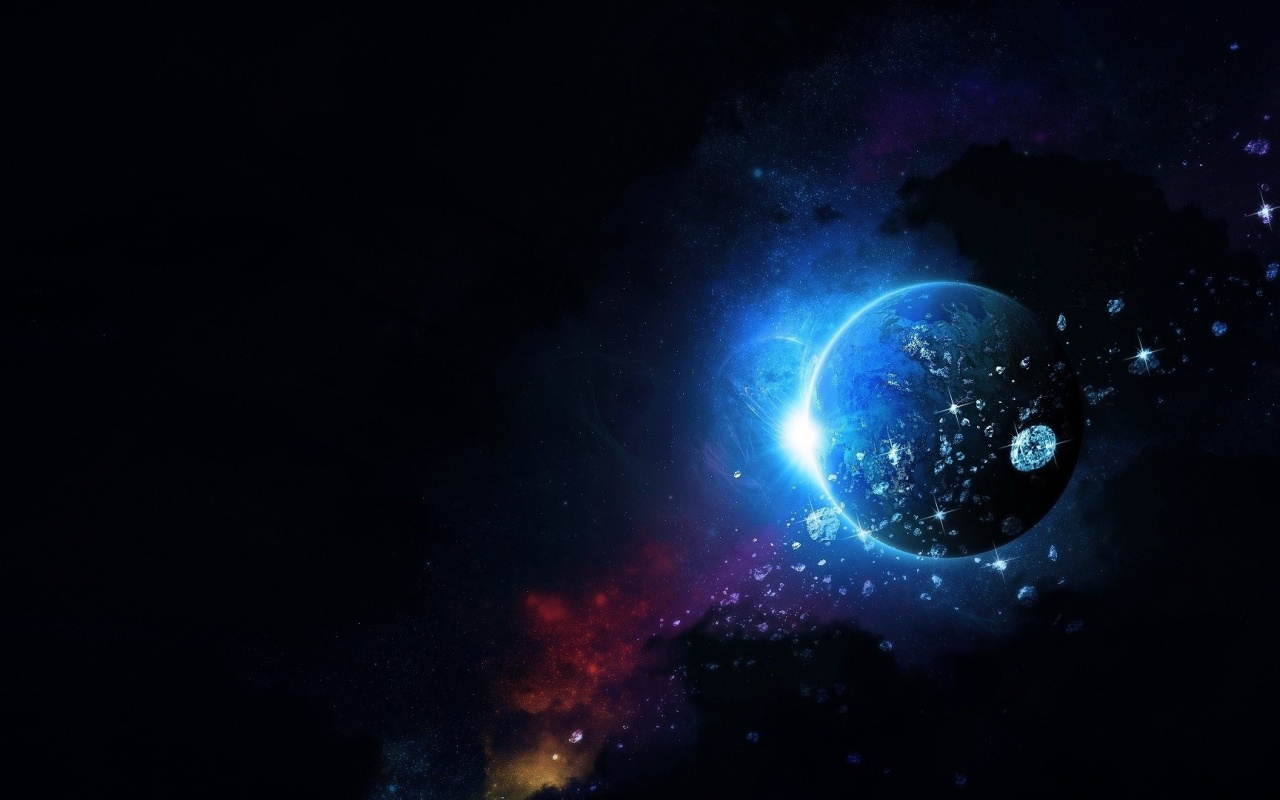 THANK YOU
SPEAKER:
标题数字等都可以通过点击和重新输入进行更改，顶部“开始”面板中可以对字体、字号、颜色、行距等进行修改。建议正文10号字，1.3倍字间距。